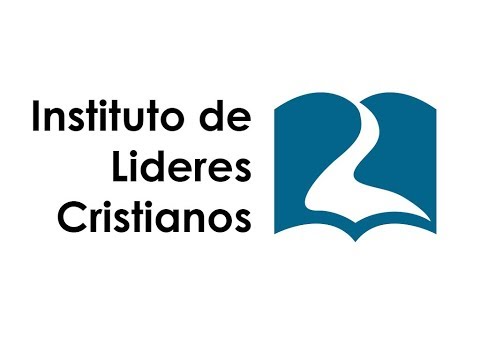 Educación Cristiana
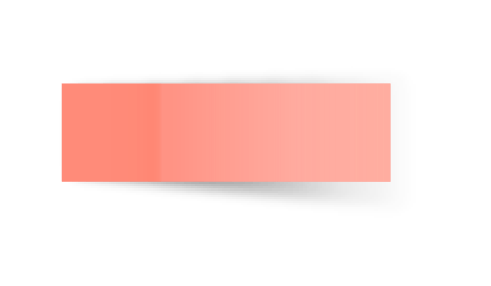 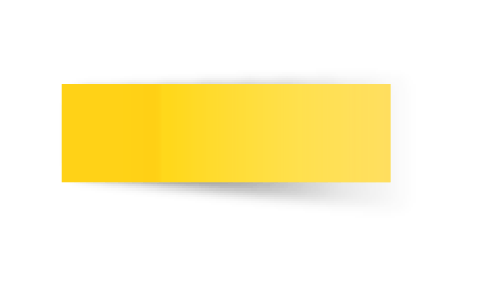 David Leví Orta Álvarez
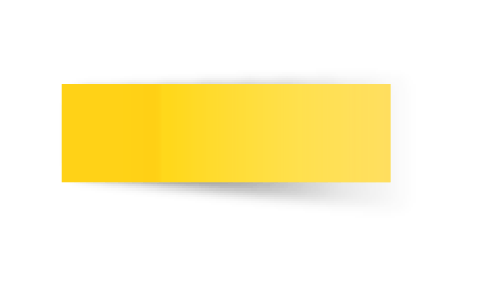 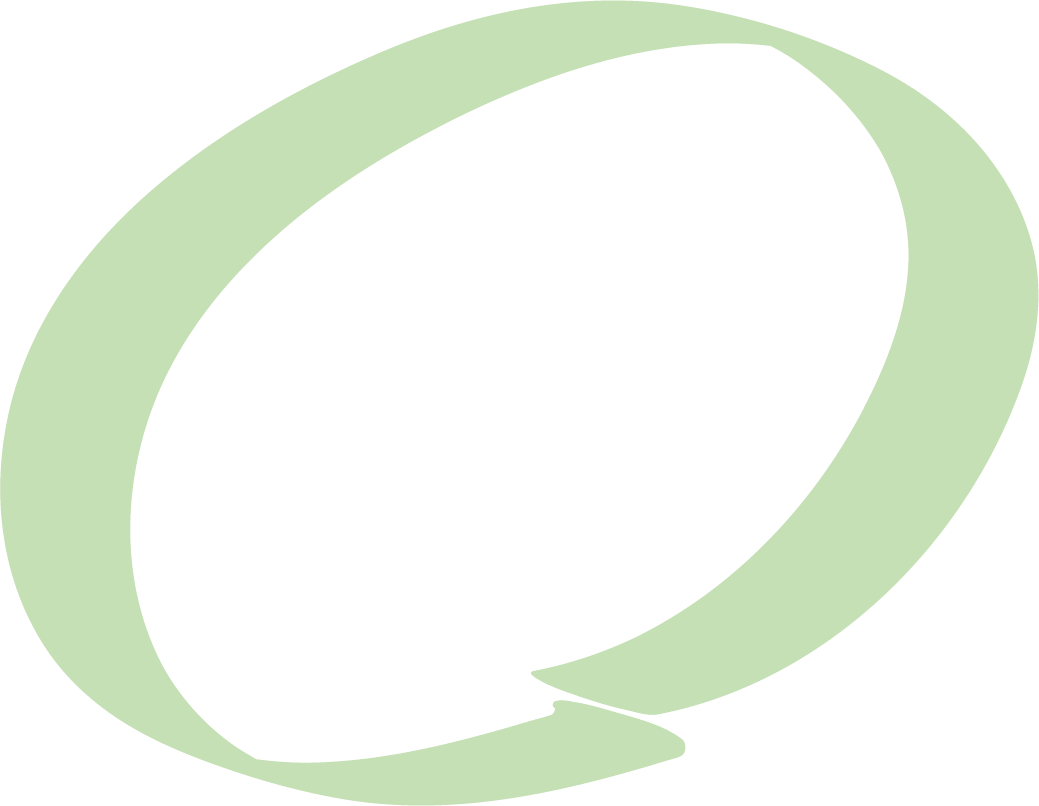 08
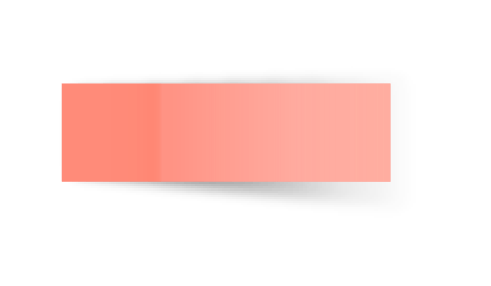 PlaneaciónParte 1
Principios Pedagógicos
Principios Pedagógicos
Poner al estudiante y su aprendizaje como eje central del proceso educativo
Principios Pedagógicos
Poner al estudiante y su aprendizaje como eje central del proceso educativo
Tener en cuenta el conocimiento previo del estudiante
Principios Pedagógicos
Poner al estudiante y su aprendizaje como eje central del proceso educativo
Tener en cuenta el conocimiento previo del estudiante
Ofrecer acompañamiento al aprendizaje
Principios Pedagógicos
Poner al estudiante y su aprendizaje como eje central del proceso educativo
Tener en cuenta el conocimiento previo del estudiante
Ofrecer acompañamiento al aprendizaje
Conocer los intereses de los estudiantes
Principios Pedagógicos
Poner al estudiante y su aprendizaje como eje central del proceso educativo
Tener en cuenta el conocimiento previo del estudiante
Ofrecer acompañamiento al aprendizaje
Conocer los intereses de los estudiantes
Estimular la curiosidad nata del alumno
Principios Pedagógicos
Poner al estudiante y su aprendizaje como eje central del proceso educativo
Tener en cuenta el conocimiento previo del estudiante
Ofrecer acompañamiento al aprendizaje
Conocer los intereses de los estudiantes
Estimular la curiosidad nata del alumno
Reconocer la naturaleza social del conocimiento
Principios Pedagógicos
Aprendizaje en circunstancias reales
Poner al estudiante y su aprendizaje como eje central del proceso educativo
Tener en cuenta el conocimiento previo del estudiante
Ofrecer acompañamiento al aprendizaje
Conocer los intereses de los estudiantes
Estimular la curiosidad nata del alumno
Reconocer la naturaleza social del conocimiento
Principios Pedagógicos
Aprendizaje en circunstancias reales
La evaluación como proceso de planeación del aprendizaje
Poner al estudiante y su aprendizaje como eje central del proceso educativo
Tener en cuenta el conocimiento previo del estudiante
Ofrecer acompañamiento al aprendizaje
Conocer los intereses de los estudiantes
Estimular la curiosidad nata del alumno
Reconocer la naturaleza social del conocimiento
Principios Pedagógicos
Aprendizaje en circunstancias reales
La evaluación como proceso de planeación del aprendizaje
Modelar el aprendizaje
Poner al estudiante y su aprendizaje como eje central del proceso educativo
Tener en cuenta el conocimiento previo del estudiante
Ofrecer acompañamiento al aprendizaje
Conocer los intereses de los estudiantes
Estimular la curiosidad nata del alumno
Reconocer la naturaleza social del conocimiento
Principios Pedagógicos
Aprendizaje en circunstancias reales
La evaluación como proceso de planeación del aprendizaje
Modelar el aprendizaje
Valorar el aprendizaje informal
Poner al estudiante y su aprendizaje como eje central del proceso educativo
Tener en cuenta el conocimiento previo del estudiante
Ofrecer acompañamiento al aprendizaje
Conocer los intereses de los estudiantes
Estimular la curiosidad nata del alumno
Reconocer la naturaleza social del conocimiento
Principios Pedagógicos
Aprendizaje en circunstancias reales
La evaluación como proceso de planeación del aprendizaje
Modelar el aprendizaje
Valorar el aprendizaje informal
Promover la interdisciplinariedad
Poner al estudiante y su aprendizaje como eje central del proceso educativo
Tener en cuenta el conocimiento previo del estudiante
Ofrecer acompañamiento al aprendizaje
Conocer los intereses de los estudiantes
Estimular la curiosidad nata del alumno
Reconocer la naturaleza social del conocimiento
Principios Pedagógicos
Aprendizaje en circunstancias reales
La evaluación como proceso de planeación del aprendizaje
Modelar el aprendizaje
Valorar el aprendizaje informal
Promover la interdisciplinariedad
Favorecer la cultura del aprendizaje
Poner al estudiante y su aprendizaje como eje central del proceso educativo
Tener en cuenta el conocimiento previo del estudiante
Ofrecer acompañamiento al aprendizaje
Conocer los intereses de los estudiantes
Estimular la curiosidad nata del alumno
Reconocer la naturaleza social del conocimiento
Principios Pedagógicos
Aprendizaje en circunstancias reales
La evaluación como proceso de planeación del aprendizaje
Modelar el aprendizaje
Valorar el aprendizaje informal
Promover la interdisciplinariedad
Favorecer la cultura del aprendizaje
Apreciar la diversidad como fuente de riqueza
Poner al estudiante y su aprendizaje como eje central del proceso educativo
Tener en cuenta el conocimiento previo del estudiante
Ofrecer acompañamiento al aprendizaje
Conocer los intereses de los estudiantes
Estimular la curiosidad nata del alumno
Reconocer la naturaleza social del conocimiento
Principios Pedagógicos
Aprendizaje en circunstancias reales
La evaluación como proceso de planeación del aprendizaje
Modelar el aprendizaje
Valorar el aprendizaje informal
Promover la interdisciplinariedad
Favorecer la cultura del aprendizaje
Apreciar la diversidad como fuente de riqueza
Usar la disciplina como apoyo al aprendizaje
Poner al estudiante y su aprendizaje como eje central del proceso educativo
Tener en cuenta el conocimiento previo del estudiante
Ofrecer acompañamiento al aprendizaje
Conocer los intereses de los estudiantes
Estimular la curiosidad nata del alumno
Reconocer la naturaleza social del conocimiento
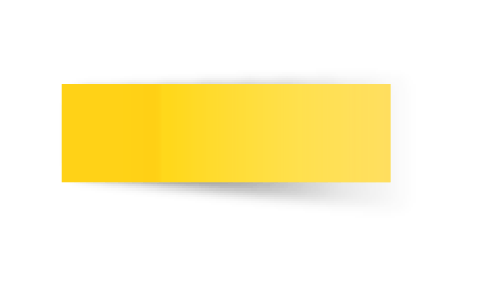 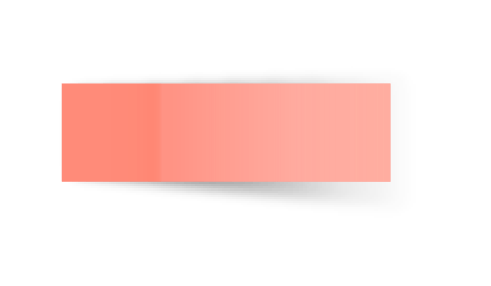 Programas
Programas
-Adoración
-Servicio
-Evangelismo
-Comunión
-Discipulado
Programas
Activos, interesados
En el culto, pero no tienen compromiso
Nunca han asistido
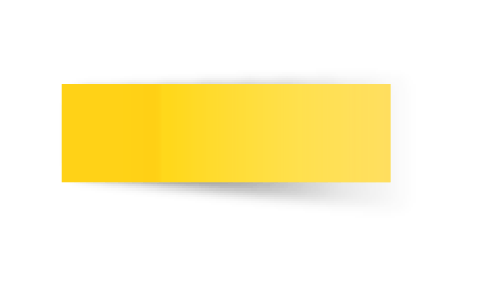 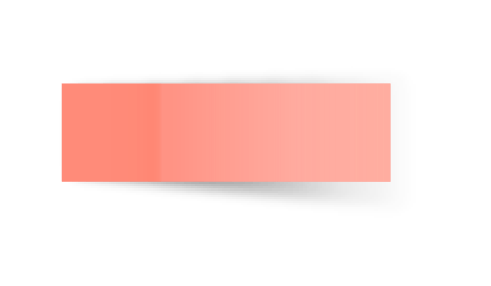 Planeación
Planeación
Flexibilidad
Realismo
Precisión
Planeación
Diagnostico 
Objetivos 
Elaboración de Contenidos 
Estrategias didácticas 
Evaluación
1. Diagnóstico
Problemática
Necesidad
2. Objetivos
¿Qué fines deseo alcanzar?

Los objetivos vienen a delimitar los criterios para la elección de material, contenidos, programas
Los objetivos son el resultado que se espera obtener del alumno después del aprendizaje
2. Objetivos
Objetivos generales: se formulan para ser logrados a largo plazo en indican conductas no especificadas

Objetivos específicos: son aquellos en los que su logro se alcanza a corto plazo y definen claramente la conducta que se espera lograr
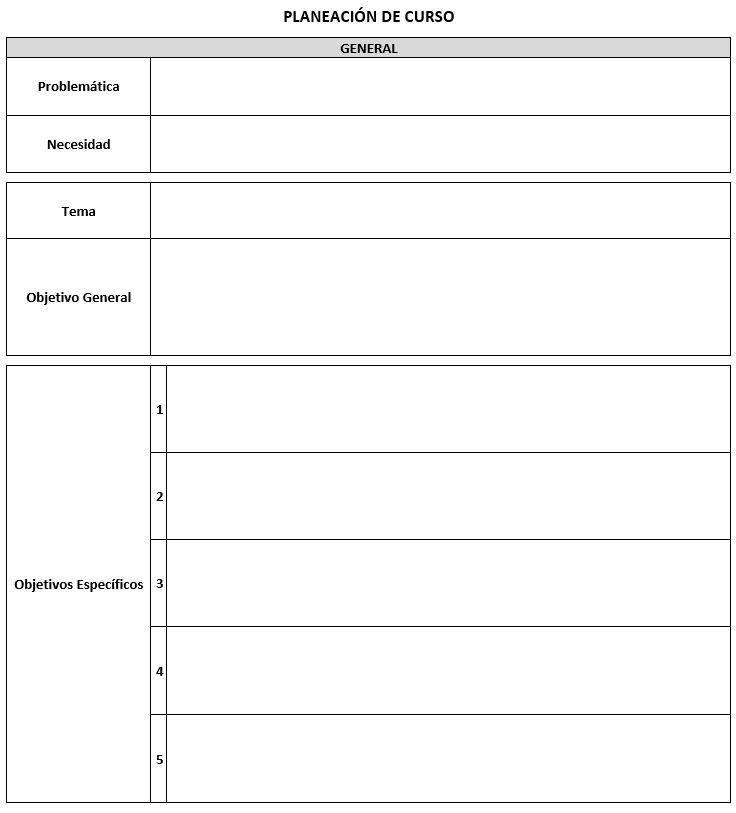 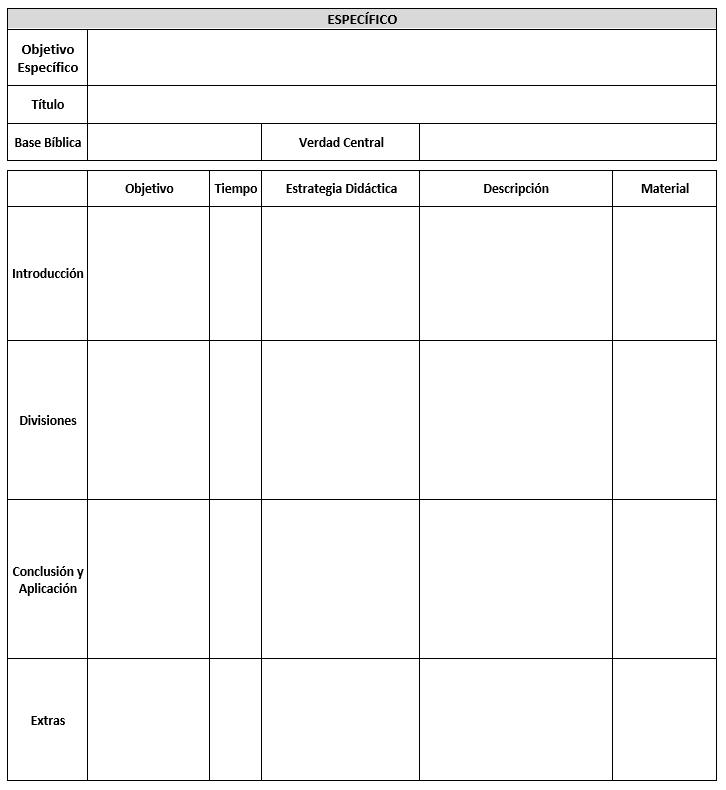 Bibliografía
Standaert, R., Troch, F. (2011) Aprender a enseñar: una introducción a la didáctica general. Ecuador: Asociación Flamenca de Cooperación al Desarrollo y Asistencia
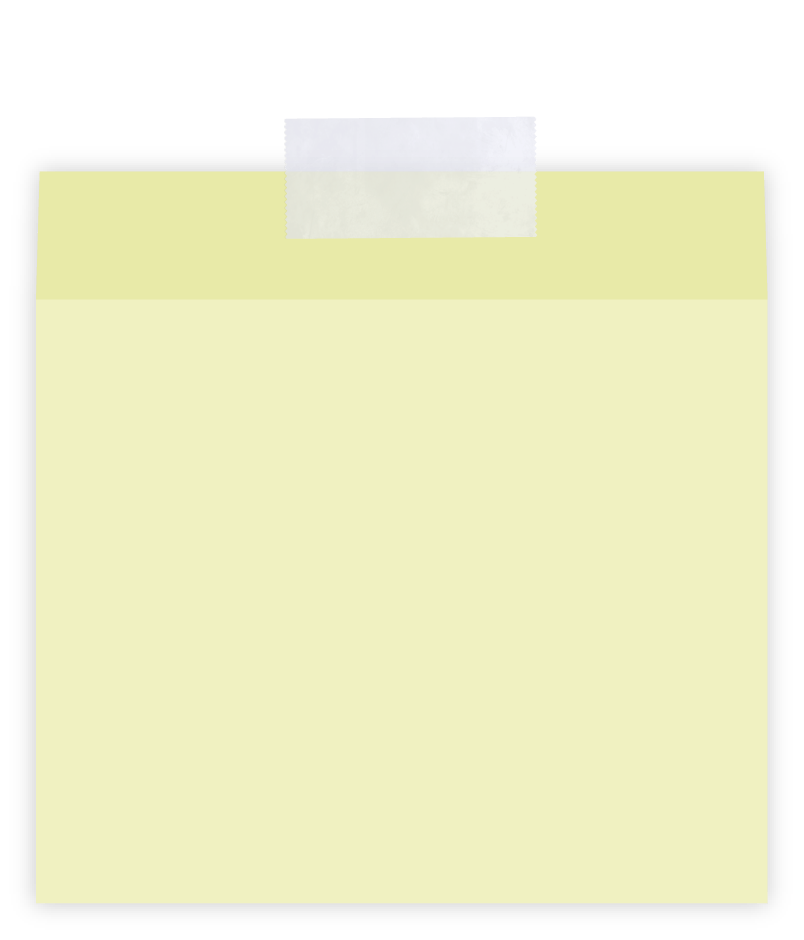